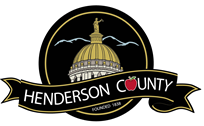 Planning Board
5:30 PM  |  April 21, 2022 | King Street Meeting Room
Agenda
Public Comment
Meeting Called to Order
Roll Call
Informal Public Comment
Adjustment of Agenda
March 17, 2022 Meeting Summary
Presentation on the Nantahala/Pisgah Forest Plan – Dave Casey, District Ranger
LDC Text Amendment Continued Discussion
2045 Comprehensive Plan FLU Map Discussion
Staff Updates
 Adjournment
Public Comment
3
2
Public Comment
2
1
Public Comment
1
0
Public Comment
Nantahala/Pisgah Forest Plan
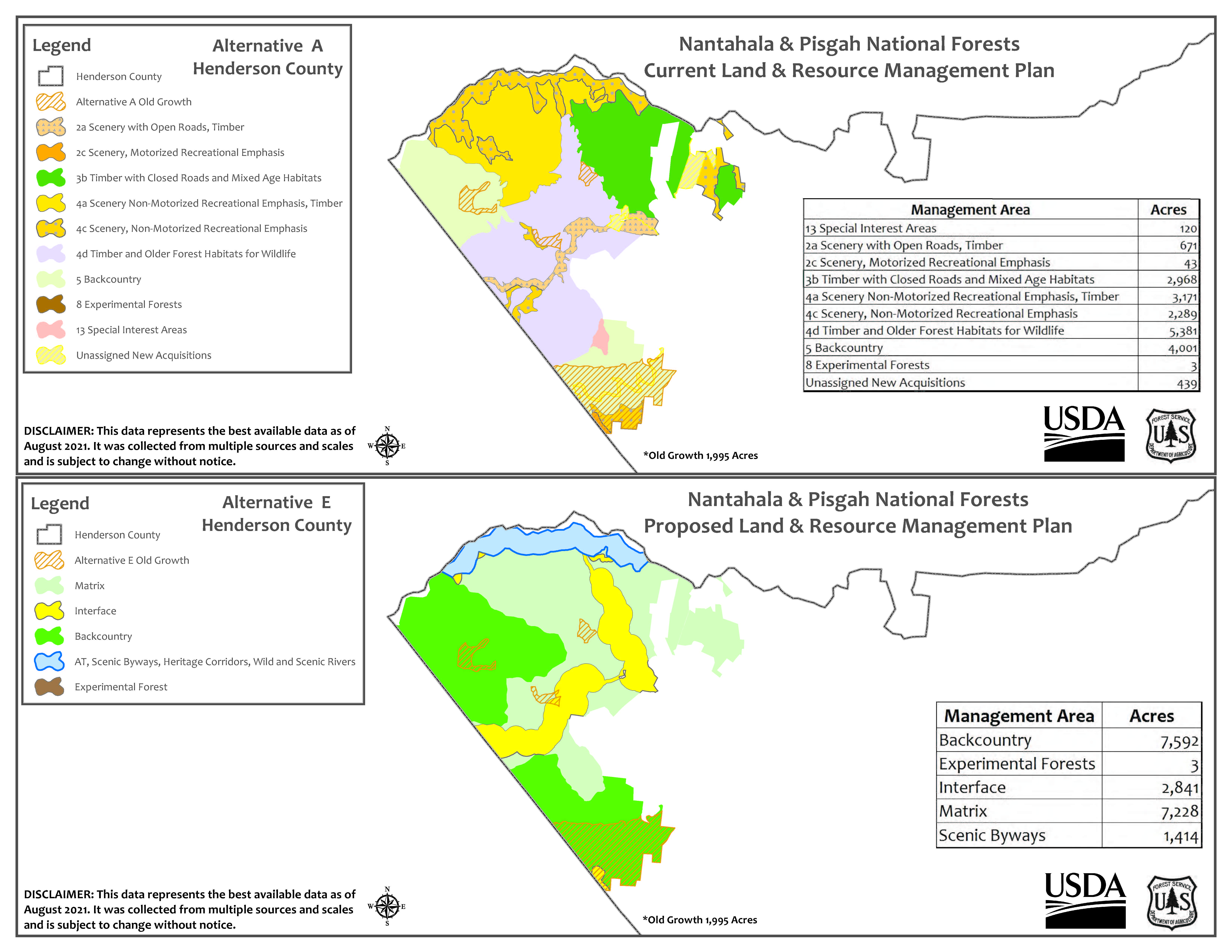 Public Comment
LDC Text Amendment Discussion
Public Comment
2045 Comprehensive Plan 
FLU Map Discussion
Agenda
Public Comment
Meeting Called to Order
Roll Call
Informal Public Comment
Adjustment of Agenda
March 17, 2022 Meeting Summary
Presentation on the Nantahala/Pisgah Forest Plan – Dave Casey, District Ranger
LDC Text Amendment Continued Discussion
2045 Comprehensive Plan FLU Map Discussion
Staff Updates
 Adjournment